Epreuves écrites : la dissertation
Mise en perspective avec le chapitre : 
Quelle action publique pour l’environnement ?
Les épreuves écrites
Le candidat se voit toujours proposé un choix entre l’épreuve composée et la dissertation.
Remarque : EC3 et dissertation : champs différents du programme.
Durée = 4h
Les questions évaluables des épreuves écrites
(années impaires : session 2021 et suivantes)
Les questions évaluables des épreuves écrites
(années paires : session 2022 et suivantes)
Nature de l’épreuve et attentes
La dissertation, nature de l’épreuve :
Programme officiel du cycle terminal et le texte du BO spécial n°2 du 13 février 2020 définissant les épreuves de baccalauréat, donc celui de la dissertation.

« Le libellé du sujet de la dissertation invite le candidat à poser et à traiter, d'une façon organisée et réfléchie, un problème exigeant un effort d'analyse économique et/ou sociologique et politique. »
La dissertation, nature de l’épreuve
Objectifs affichés en introduction du sujet
« Objectifs de l'épreuve : compétences et connaissances évaluées
Il est demandé au candidat :
- de répondre à la question posée par le sujet ;
- de construire une argumentation à partir d'une problématique qu'il devra élaborer ;
- de mobiliser des connaissances et des informations pertinentes pour traiter le sujet, notamment celles figurant dans le dossier ;
- de rédiger en utilisant le vocabulaire économique et social spécifique approprié à la question et en organisant le développement sous la forme d'un plan cohérent qui ménage l'équilibre des parties.
Il sera tenu compte, dans la notation, de la clarté de l'expression et du soin apporté à la présentation. »
Les sujets de dissertation
Pas de sujet transversal (entre chapitre)
Pas de sujet sur le programme de Première (mais les notions peuvent être présentes dans les documents, voire dans l’intitulé).
Peut correspondre à un OA, ou plusieurs OA d’un même chapitre.
Les intitulés des sujets de dissertation
Une diversité des intitulés :
- Comment peut-on expliquer, analyser…
- En quoi… ?
- Quel est le rôle de… ? Quels sont les effets de … sur … ?
- Peut-on justifier… ? 
- Dans quelle mesure…
Le dossier documentaire
- 3 ou 4 documents strictement factuels (pas d’explications, de mécanismes…) 
Ex : données statistiques (graphique, tableau, carte, radar, etc.) ; 
- Document texte possible mais aussi strictement factuel (chronologie, extrait d'entretien, monographie, récit de vie, compte rendu d'enquêtes, etc.). 
- Chaque document statistique 120 données max ; texte : 2 500 signes max.
Nature du document
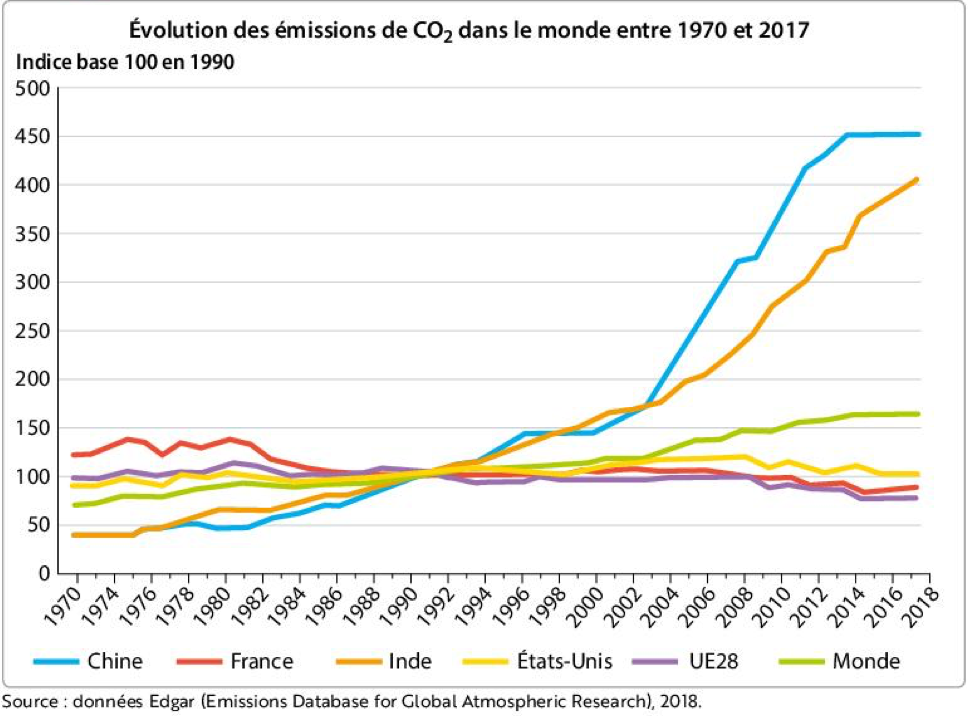 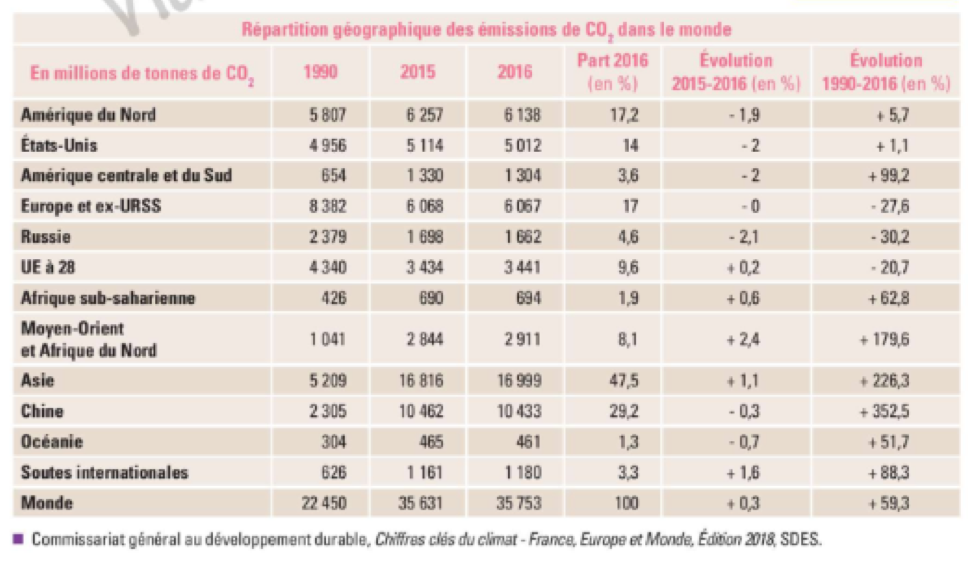 Un tableau ou un graphique
Hatier, p.336
Bordas p.388
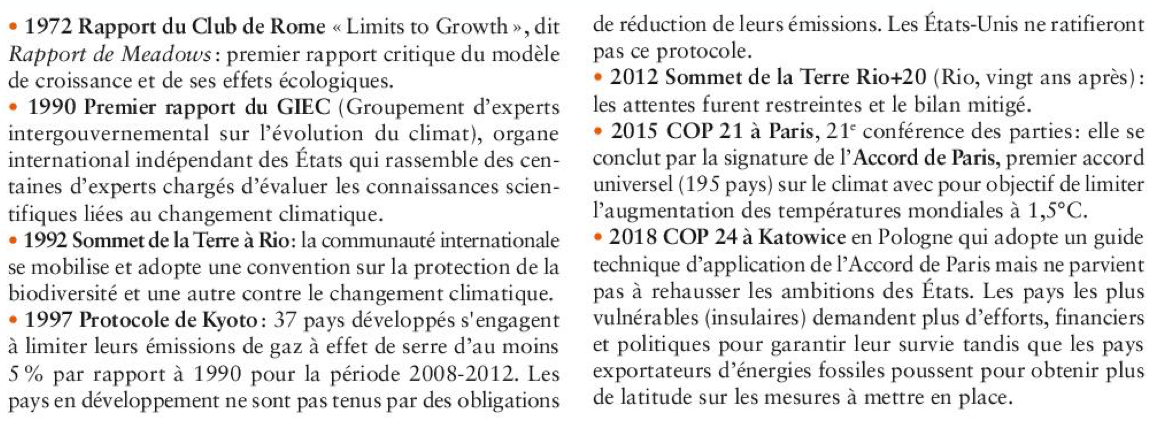 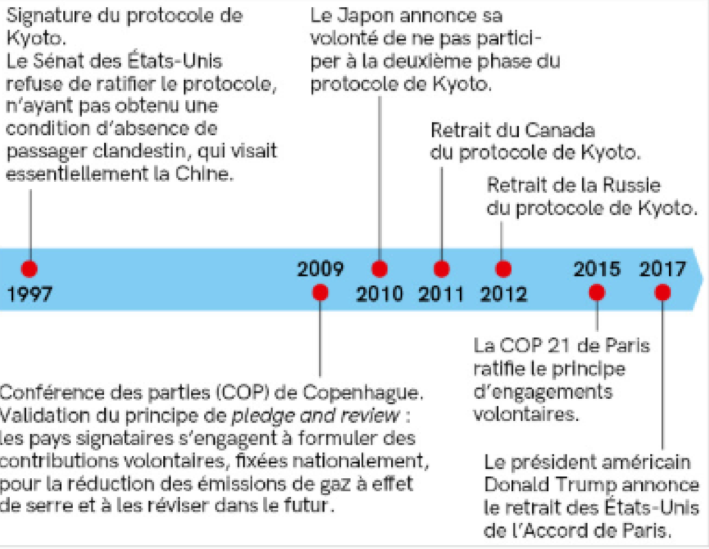 Dissertation : nature des documents
Une chronologie
Belin, p438
Nathan, p.340
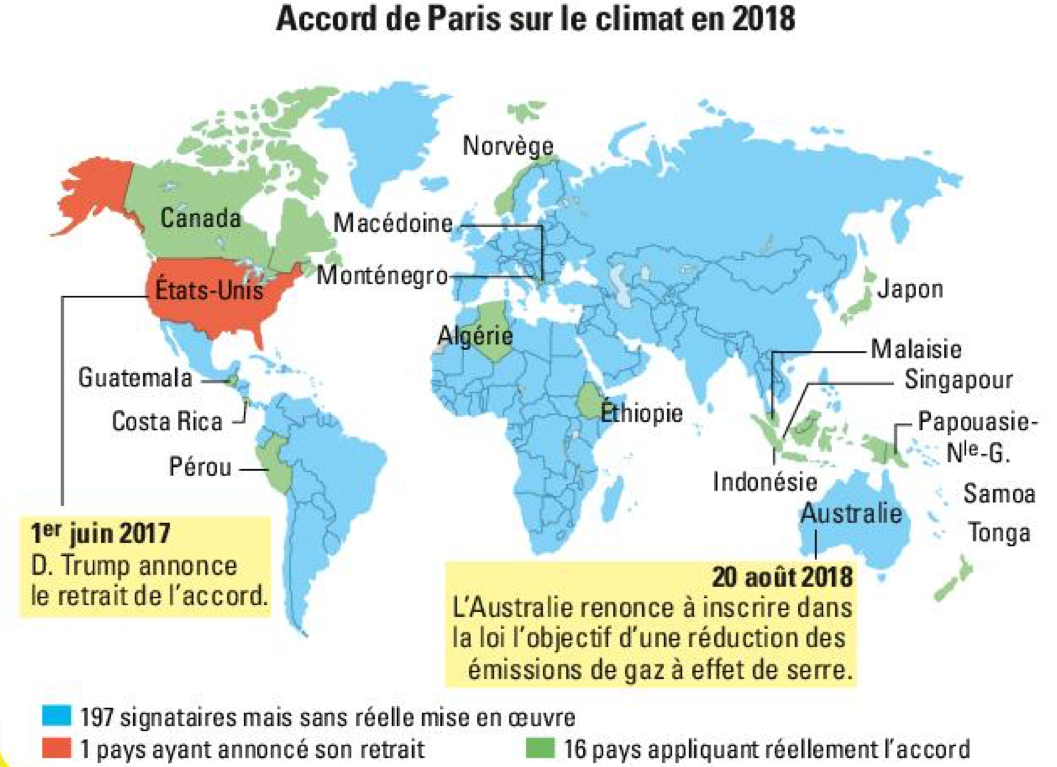 Dissertation : nature des documents
Une carte
Belin, p438
Différences avec l’ancienne épreuve ?
Pas de différence avec « l’ancienne » épreuve de dissertation :
- même durée,
- même règles de composition du dossier documentaire
- règles similaires pour la formulation des intitulés
- critères d’évaluation similaires…
Attentes et critères d’évaluation de la dissertation
Attentes et critères d’évaluation
Cadrage national et académique de l’évaluation des épreuves du baccalauréat lors des corrections (commissions)

En amont : une grille est aujourd’hui (et depuis peu) proposée 
https://eduscol.education.fr/cid141765/sujets-zero-et-specimens-bac-2021.html#lien5

Remarque : cette page qui contient les sujets 0 et les critères pour les épreuves de Term, mais aussi pour les épreuves de 1ere.
Critères d’évaluation de la dissertation (1/2)
Critères d’évaluation de la dissertation (2/2)
Quelle action publique pour l’environnement ?
Présentation du chapitre
Quelle action publique pour l’environnement ?
- Chapitre du programme de terminal, années impaires (le programme : https://eduscol.education.fr/cid144153/ses-bac-2021.html)
- « Nouveau » chapitre (avec des éléments présents dans les anciens programmes, mais dans des chapitres différents)
- Regards croisés : sciences politiques / sciences économiques
- fiche Eduscol : https://cache.media.eduscol.education.fr/file/SES/97/1/RA20_Lycee_G_T_SES_action-publique-environnement_1343971.pdf
Quelle action publique pour l’environnement ?
Contenus : souvent présents dans les anciens programmes, mais dans des chapitres différents 
Traitement du chapitre : 
- tenir compte de chaque objectif d’apprentissage en tant que tel…
- … mais possibilité (voire invitation explicite) au croisement des items.
Les objectifs d’apprentissage en perspective avec les anciens programmes
Chapitre : Quelle action publique pour l’environnement ?
Quelle action publique pour l’environnement ?
Légende du tableau :
en rouge = notions similaires entre les anciens programmes et les nouveaux programmes
en vert = items similaires entre les anciens programmes et les nouveaux programmes
en bleu = nouveaux items
Remarque : présence de la notion de « bien commun » dans le nouveau programme, alors que l’ancien faisait référence aux « biens collectifs »
Structuration des objectifs d’apprentissage
Chapitre : Quelle action publique pour l’environnement ?
Acteurs entretiennent relations de 
coopération et de conflit.
Différents acteurs 
(pouvoirs publics, ONG, entreprises, experts, partis, mouvements citoyens)
Différentes échelles
(locale, nationale, européenne, mondiale)
Questions environnementales comme problème public 
+ mise à l’agenda politique
Quelle action publique 
pour l’environnement ?
Sciences po
Sciences éco
Principaux instruments face aux 
externalités négatives :
- réglementation, 
- marchés de quotas d'émission, 
- taxation, 
- subvention à l’innovation verte
(exemple de la politique climatique)
Avec biens communs : négociations + accords internationaux
contraints par :

- stratégies de passager clandestin - inégalités de développement entre pays.
(exemple de la politique climatique)
Exemples de sujet de dissertation
Chapitre : Quelle action publique pour l’environnement ?
Sujet zéro
Comment la préservation de l’environnement est-elle devenue un problème public ?
DOCUMENT 1
Les parlementaires et l’environnement

Question posée aux parlementaires et à la population : 
« De ces trois opinions, laquelle se rapproche le plus de la vôtre : »
DOCUMENT 2

Les périodes historiques de la politique environnementale française

1971 : Création du ministère de l’environnement → phase de fondation  
- institutionnalisation popularisation d’un concept flou 
- rassemblement des politiques (gérées de façon discontinue par plusieurs ministères). 
- enclenchement d’un travail de création ou de remise en ordre législatif ou réglementaire  
- stimulation des autres ministères à ranimer leurs départements environnementaux (entre autres par souci de ne pas les voir transférés au nouvel arrivant)  

1990 : Plan national pour l’environnement → phase de consolidation
- territorialisation (décentralisation) : création des DIREN (directions régionales de l’environnement)
- création d’agences périphériques : l’ADEME (agence de la transition écologique), l’INERIS (institut national de l'environnement industriel et des risques) et l’IFEN (institut français de l'environnement)
- augmentation substantielle du budget du ministère 
- définition d’objectifs chiffrés 
- intégration de l’environnement dans les activités économiques 

2007 : Grenelle de l’environnement → phase d’ouverture 
- instauration d’une procédure participative incluant cinq collèges : État, collectivités territoriales, patronat, syndicats et associations écologistes 
- annonce de l’intégration de l’environnement au cœur de la décision publique, ainsi que de mesures structurantes telles que la contribution climat-énergie, la trame verte, ou encore le plan massif de reconversion du bâti.

Source : Valérie LACROIX et Edwin ZACCAI, « Quarante ans de politique environnementale en France : évolutions, avancées, constante », Revue française 
d'administration publique, n°134, 2010.
DOCUMENT 3

Évolution du traitement des dimensions du changement climatique dans les journaux télévisés de 20 h de TF1 et France2 entre 1997 et 2006

 







N.B. : ce codage thématique donne un échantillon de 469 unités car parmi les 396 sujets analysés certains abordent plusieurs dimensions du problème.

Source : Jean-Baptiste COMBY, « Quand l'environnement devient « médiatique ». Conditions et effets de l'institutionnalisation d'une spécialité journalistique », 
Réseaux, n°5-6, 2009.
Lecture : En 1997, 29 % des sujets consacrés par les journaux télévisés de TF1 et de France 2 au changement climatique concernaient les conséquences de ce changement.
DOCUMENT 4 

Les acteurs du « Grenelle de l’environnement1 »










Note : au cours de l’analyse, deux catégories d’acteurs ont été introduites pour proposer une vision plus fine des participants : les experts (universitaires, souvent assimilés au collège État en raison de leur appartenance à la fonction publique) et les associations non environnementales (consommateurs et familles).

Source : d’après, « Les effets du Grenelle de l’environnement sur l’action publique. Analyse comparée entre deux secteurs : déchets et bâtiment », Gouvernement et action publique, vol. 6, 2017.

1 : Grenelle de l’environnement : ensemble de rencontres politiques organisées en France en 2007, visant à prendre des décisions à long terme en matière d'environnement et de développement durable.
Analyse du sujet
Le libellé invite à étudier « comment » la préservation de l’environnement est devenu un problème politique.

Correspond à l’objectif d’apprentissage n°1 
- « construction des questions environnementales comme problème public et à leur mise à l’agenda politique »
- identifier différents acteurs qui participent à cette construction 

et à l’objectif d’apprentissage n°2 
« l’action publique pour l’environnement articule différentes échelles (locale, nationale, européenne, mondiale) »
Des sujets qui ne répondent pas aux attentes de l’épreuve
Analyse de la conformité des sujets proposés par les manuels au regard du programme officiel.
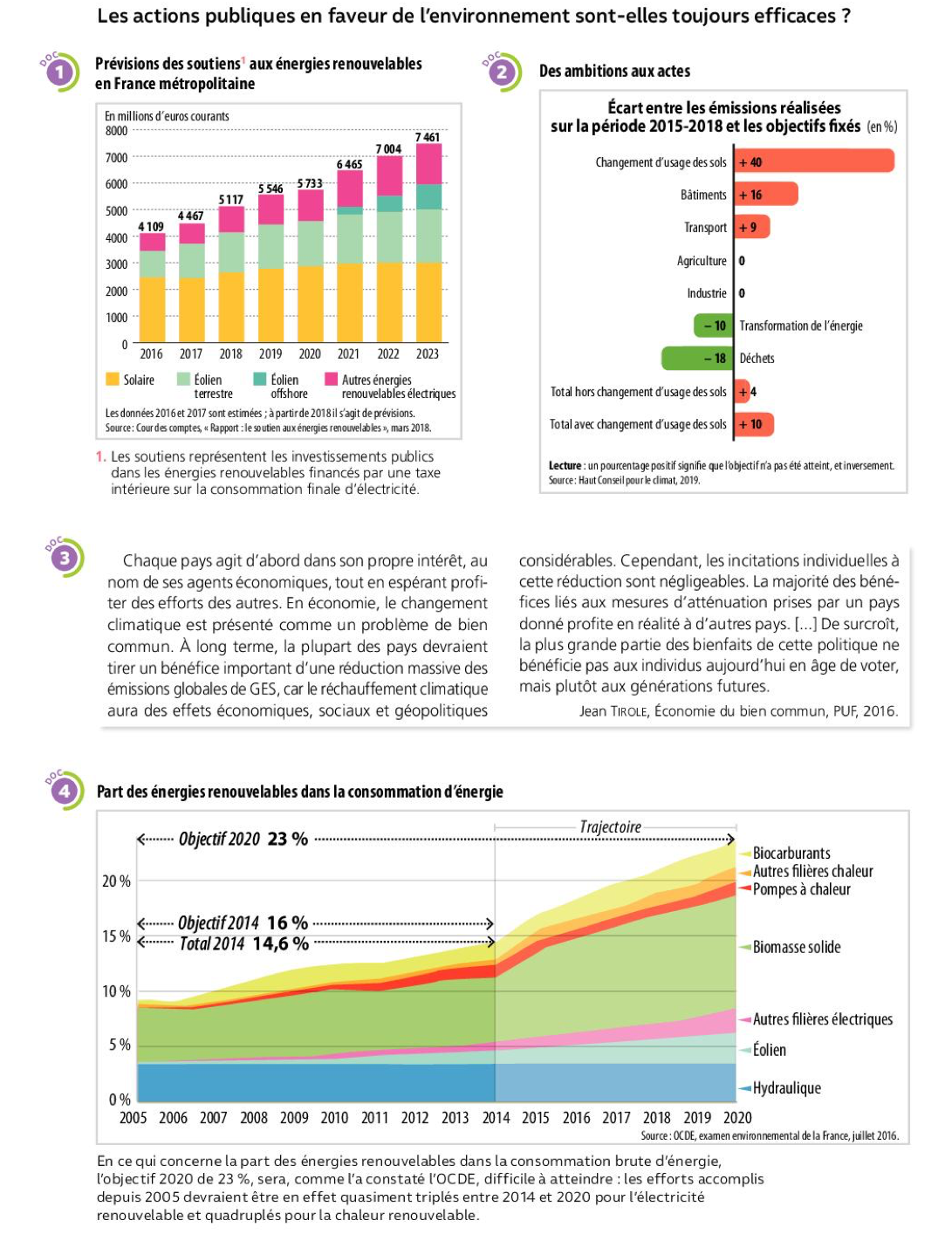 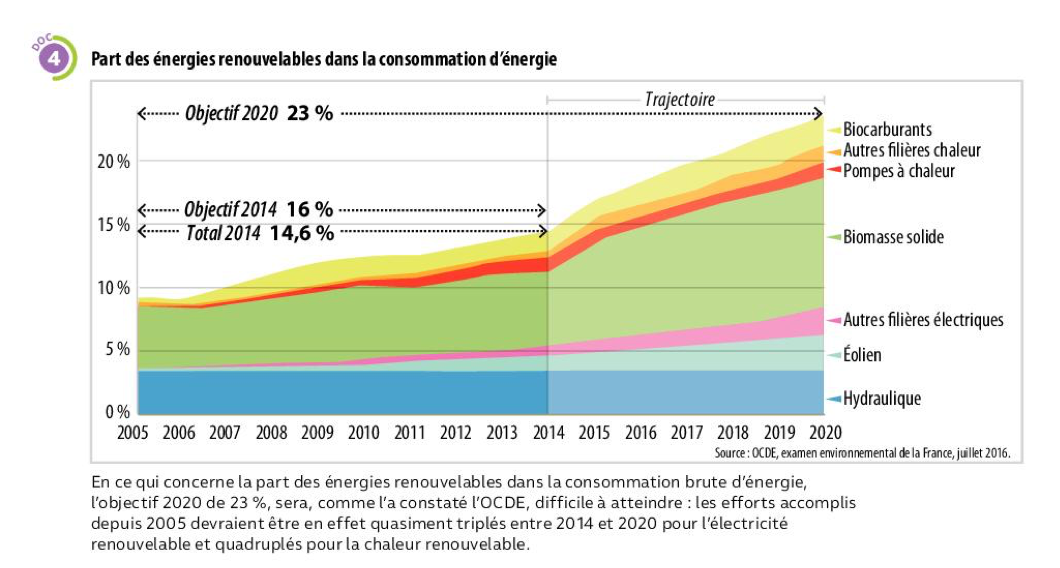 Hachette p.344
Le texte n’est pas strictement factuel
Dans une moindre mesure : le titre du document 2 n’est pas conforme 
(et redondant avec le titre du dessous qui est pour sa part correct)
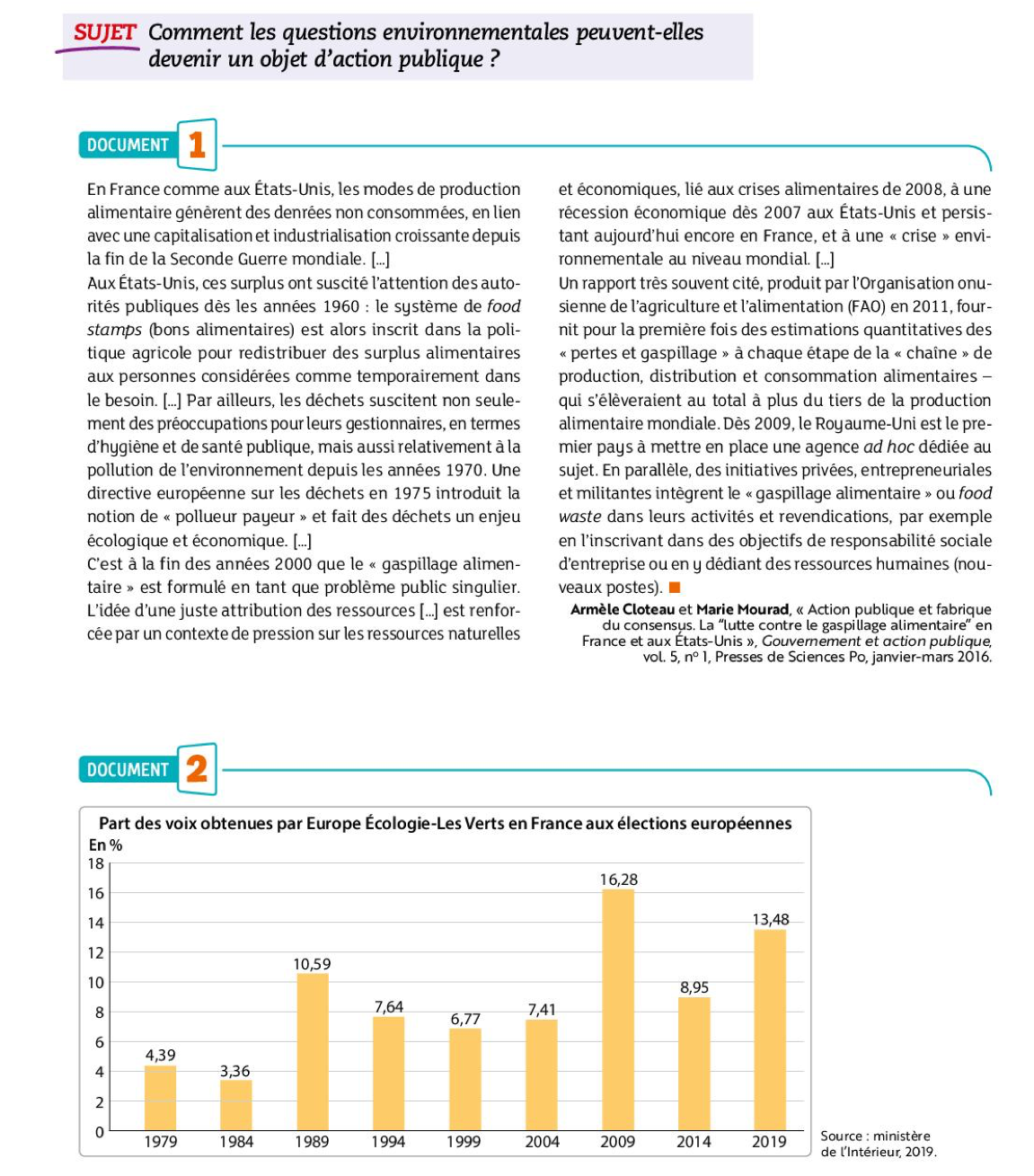 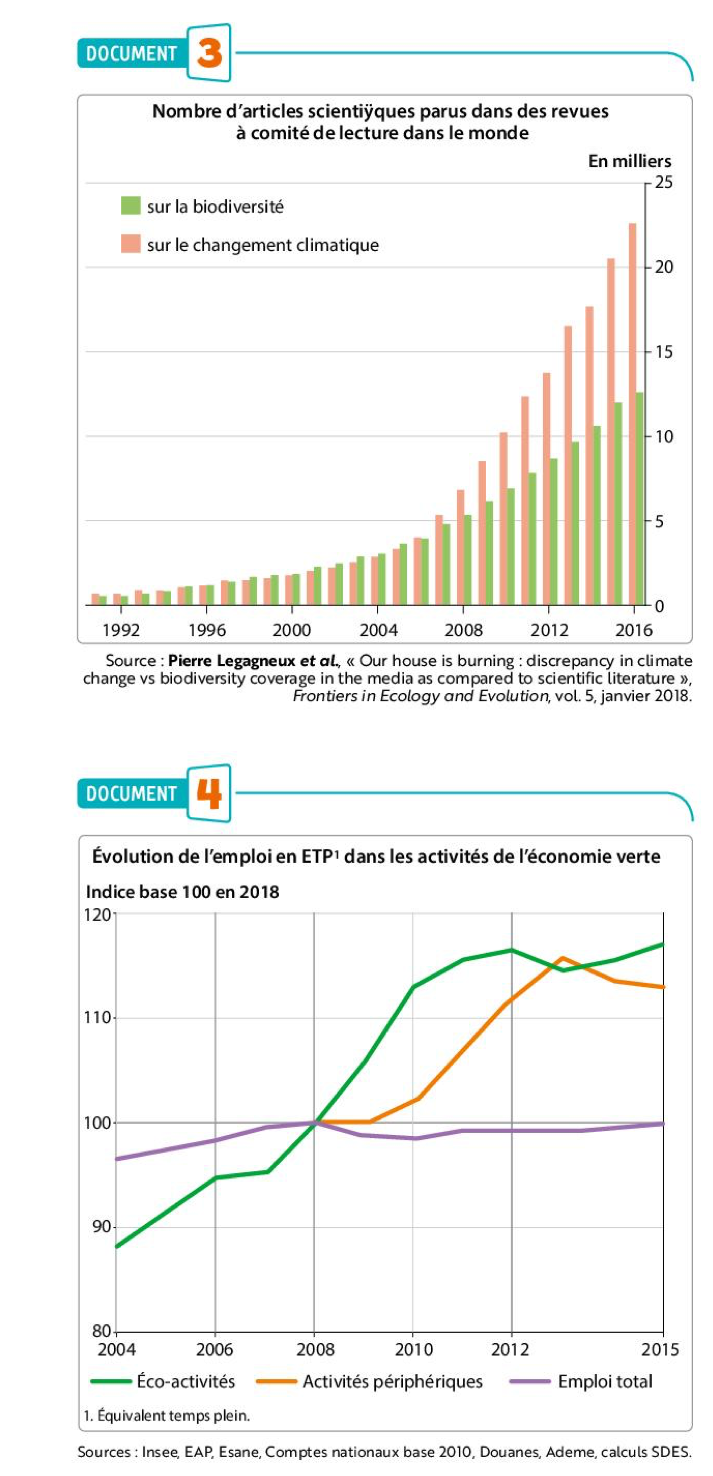 Le texte n’est pas strictement factuel
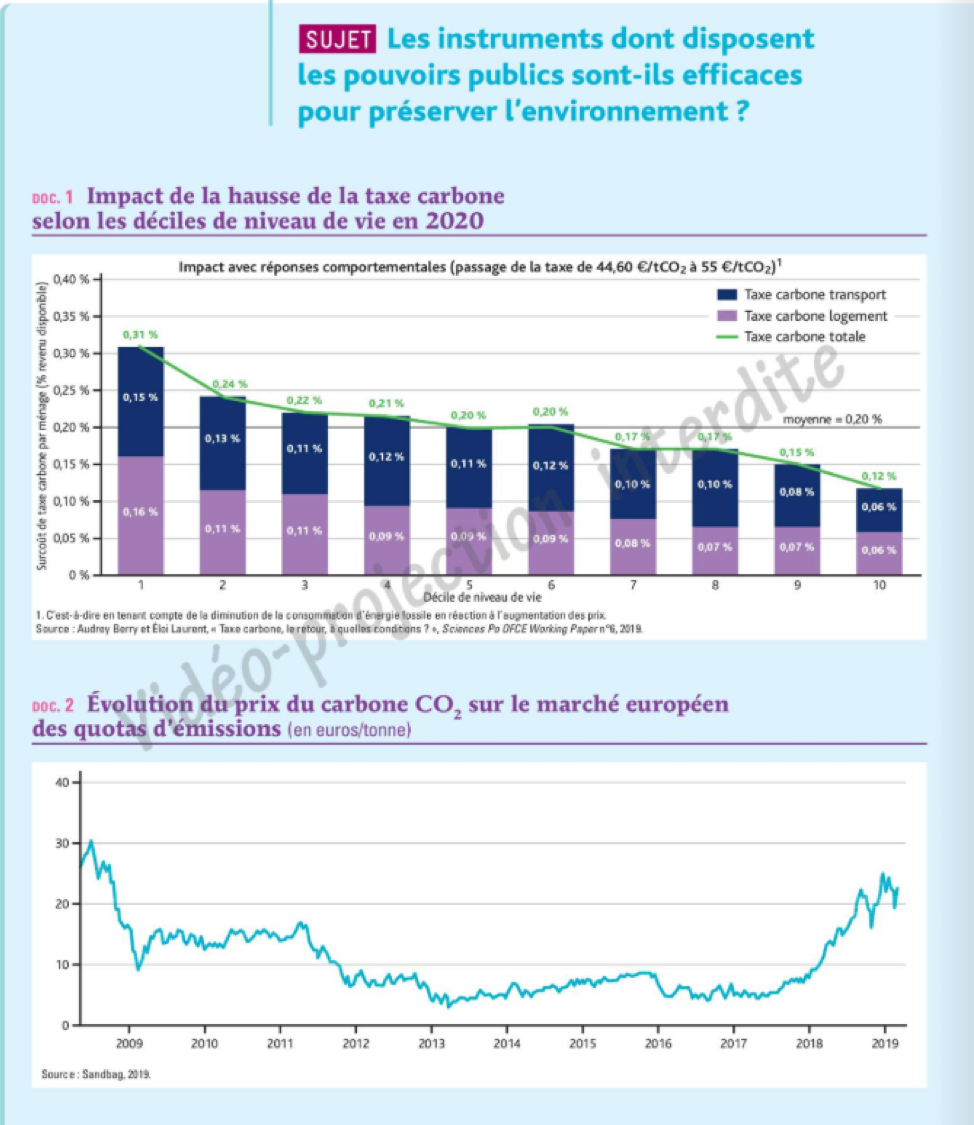 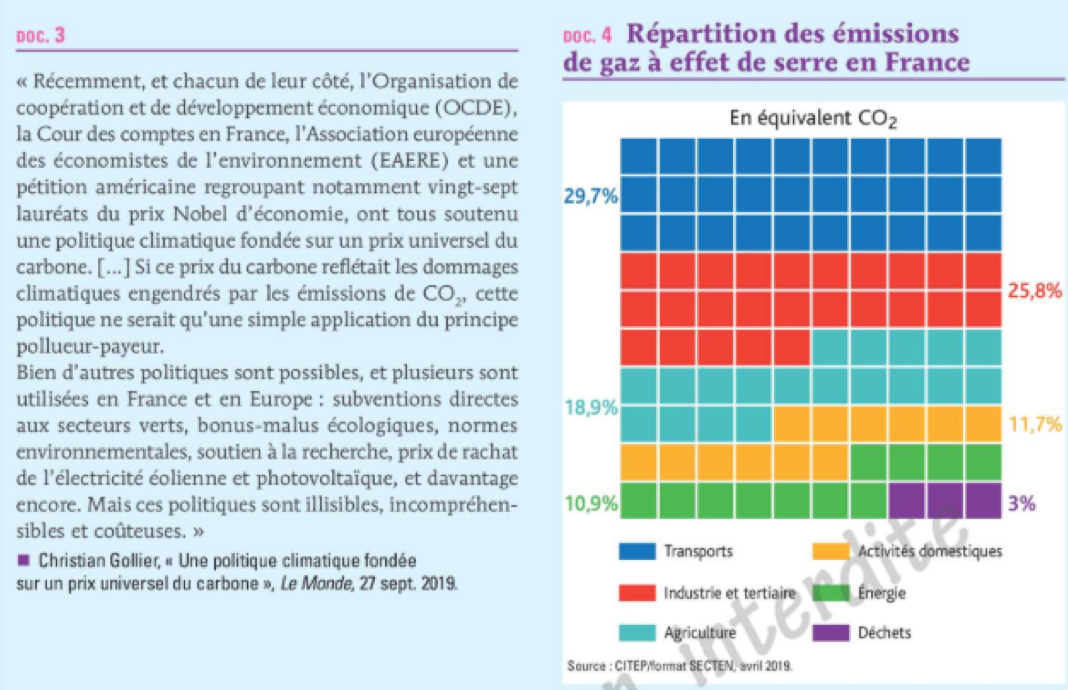 Hâtier, pp.342-343
Le texte n’est pas strictement factuel
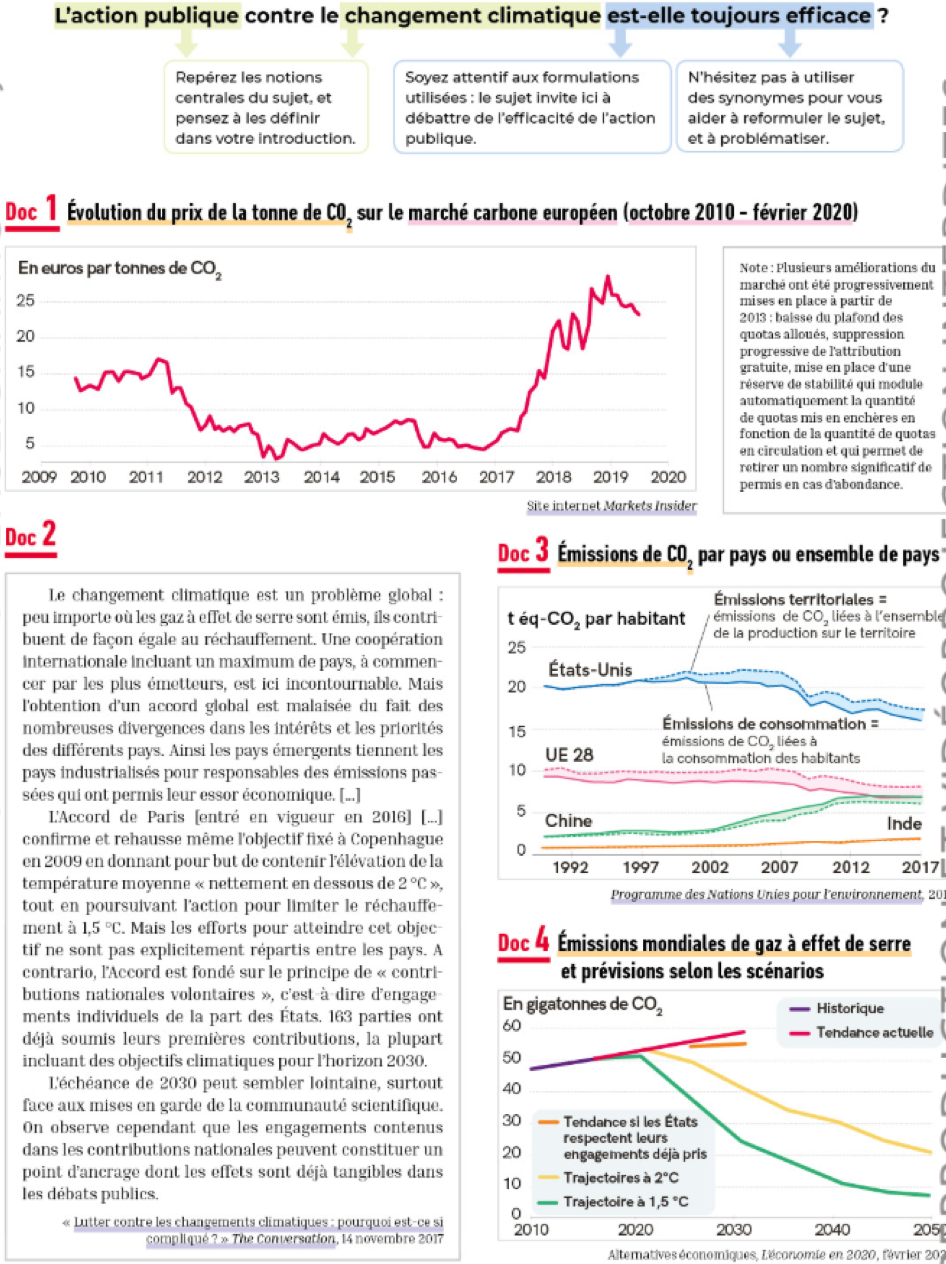 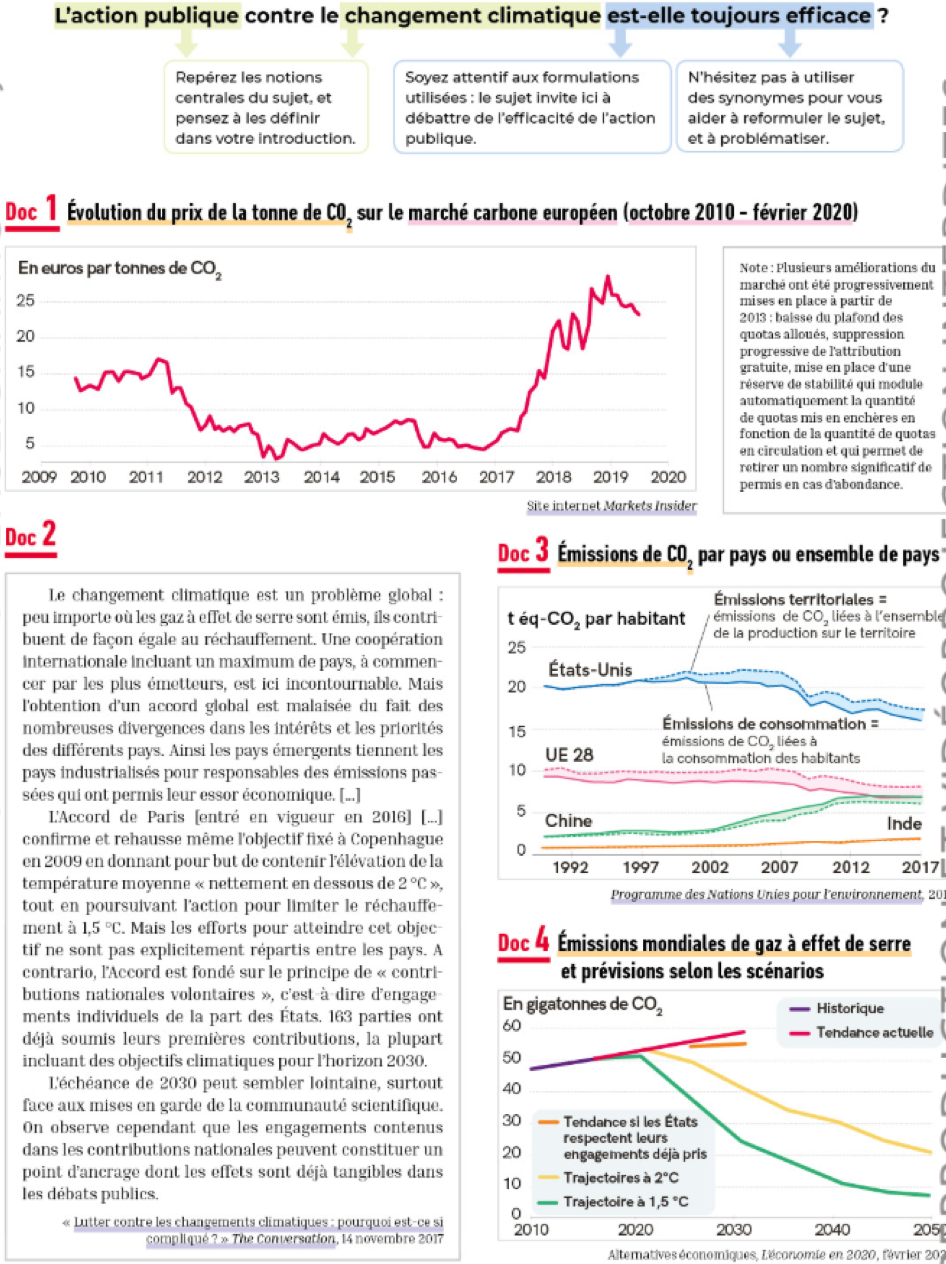 Nathan, pp. 348-349
Le texte n’est pas strictement factuel
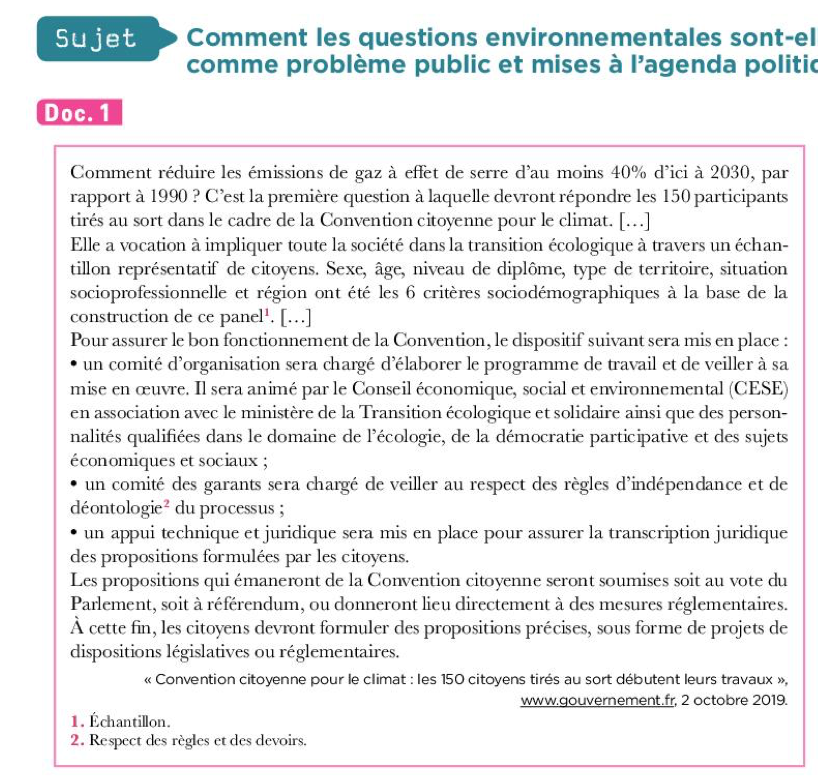 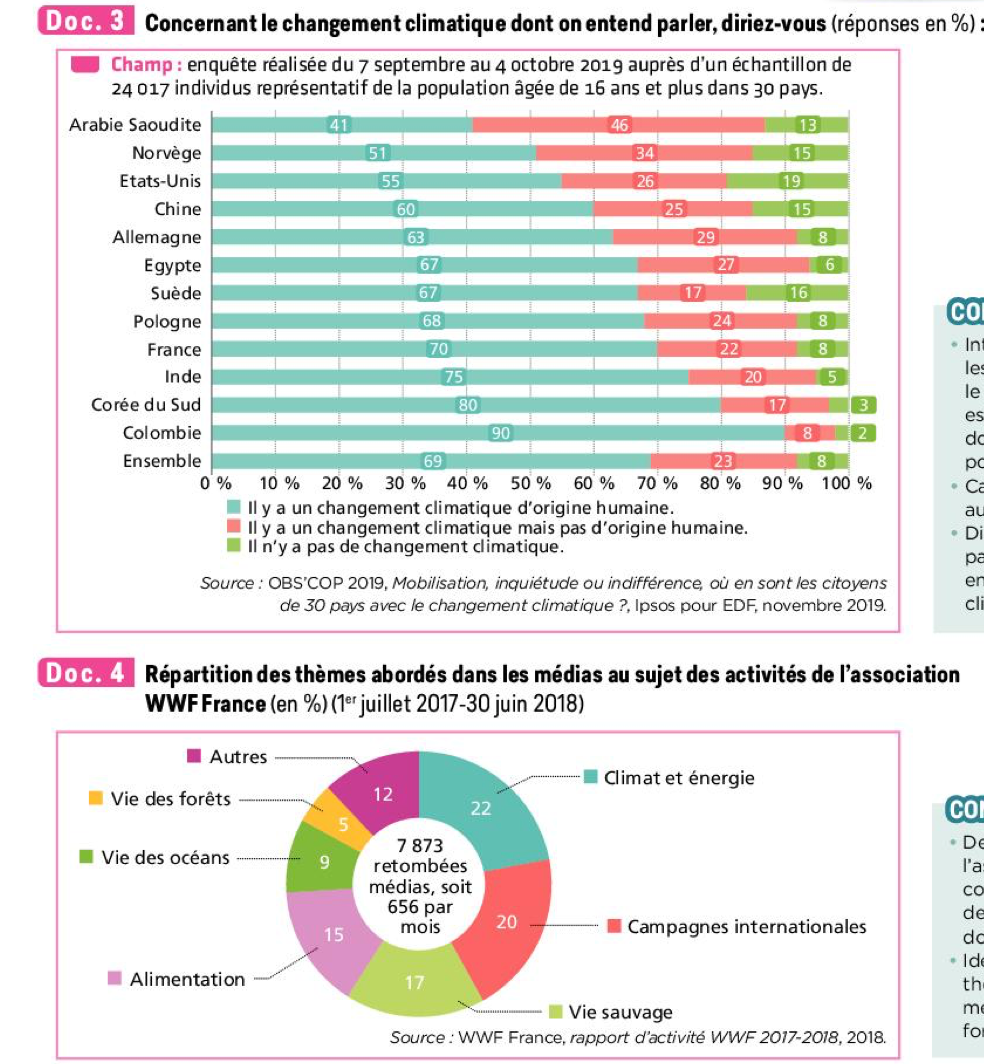 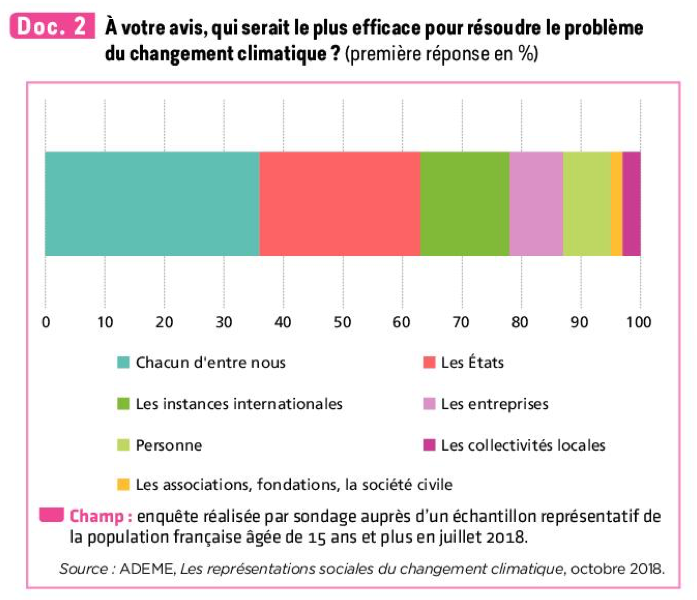 Conclusion de l’analyse des dissertations
Les sujets correspondent aux objectifs d’apprentissage du programme.
Les libellés sont corrects et conformes aux exigences
Le dossier documentaire contient toujours 4 documents (même s’il est possible qu’un sujet de dissertation n’en contienne que 3)…
… toujours avec un texte (même si ce n’est pas obligatoire)…
… ce texte n’étant souvent pas conforme, car non strictement factuel (ils apportent des éléments explicatifs, de notions, de mécanismes…)
Sources
Diaporama très complet sur ce chapitre, diffusé lors des journées de présentation des nouveaux programmes : Cliquez ici !

Fiche Eduscol du chapitre : Cliquez ici !

Les sujets 0 et les critères d’évaluation et de réussite de la dissertation : Cliquez ici !

Manuels de spécialité SES de terminale (Belin, Hatier, Hachette, Bordas, Nathan)